Развивающая предметно-пространственная среда кабинета учителя-логопеда Хижняк Н. Г.
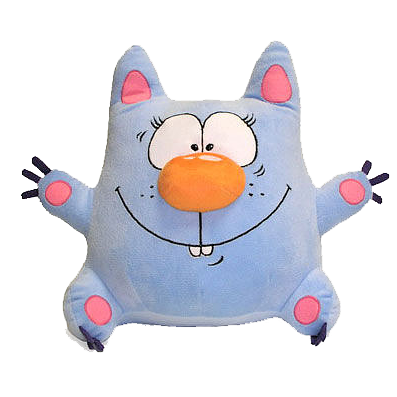 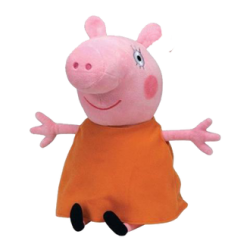 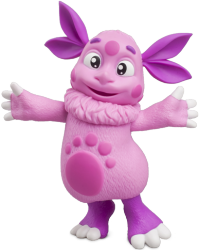 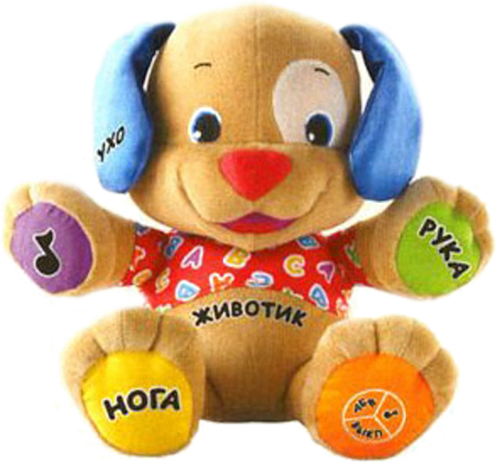 Основные направления работы
Коррекция нарушения звукопроизношения у детей дошкольного возраста.
Формирование фонематического слуха у детей с нарушениями речи.
Обогащение активного словаря.
Формирование звуковой аналитико-синтетической активности,как предпосылки обучения грамоте.
Зона коррекции звукопроизношения
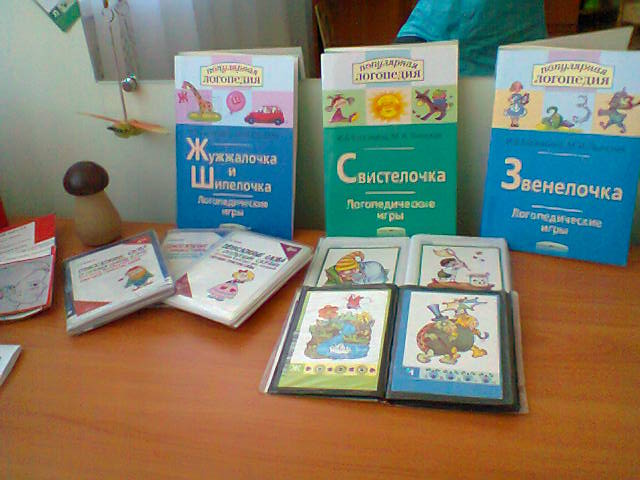 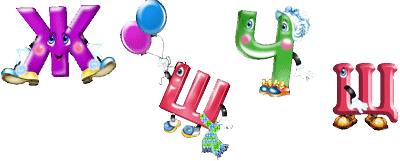 Зона развития мелкой моторики
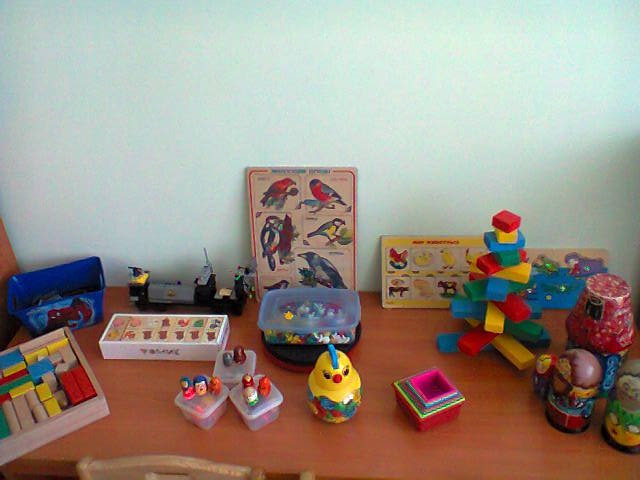 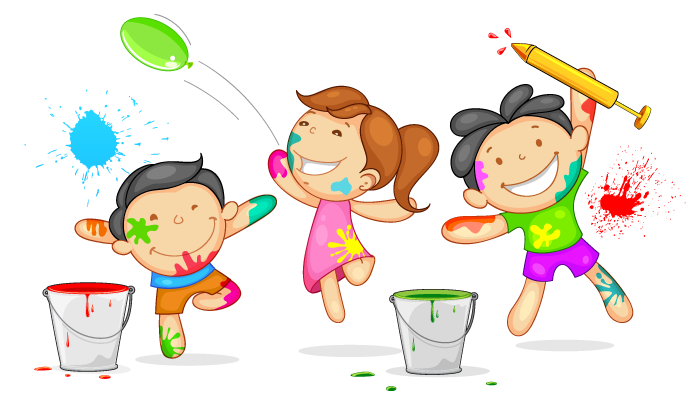 Зона развития лексико-грамматического строя речи
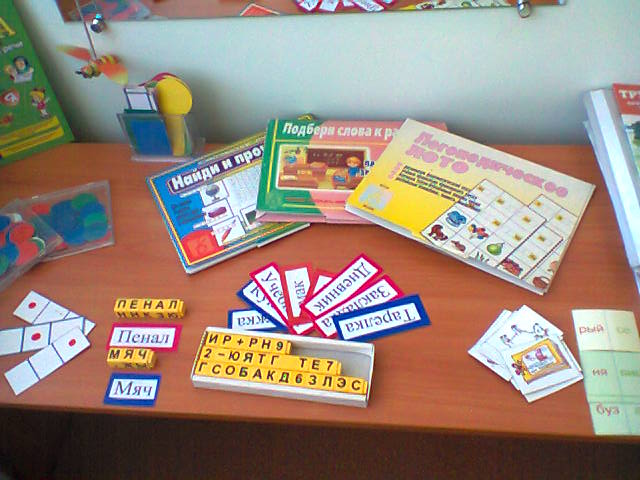 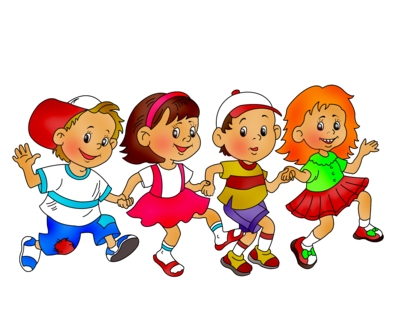 Пополнение развивающей среды
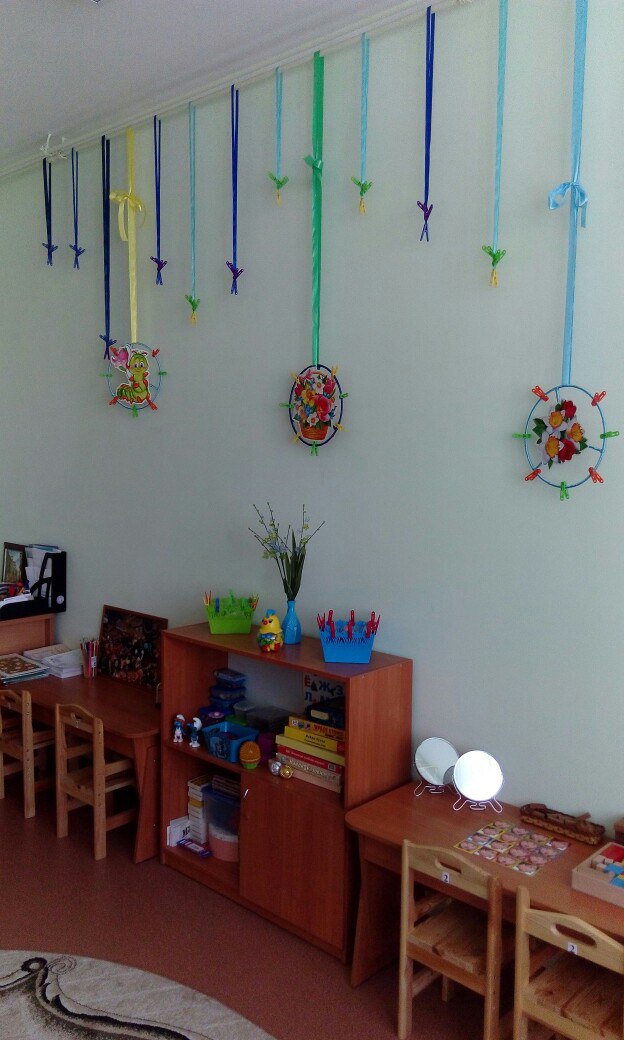 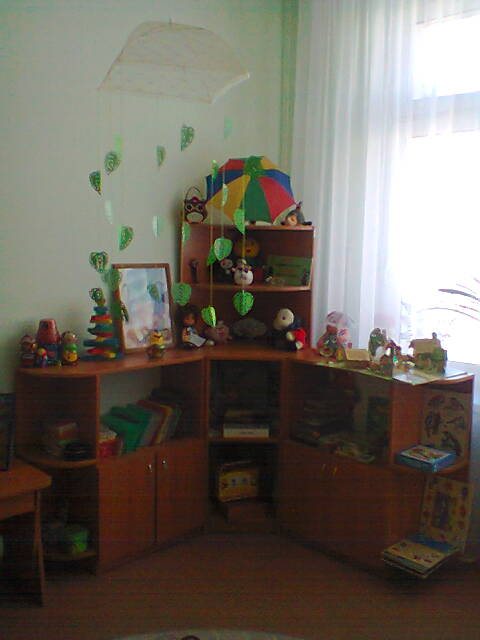 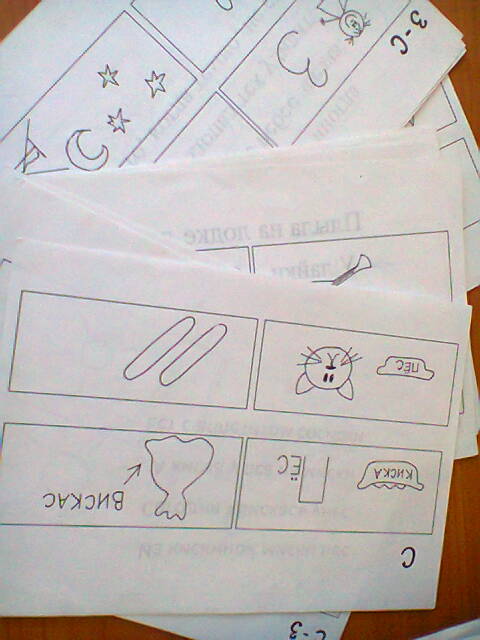 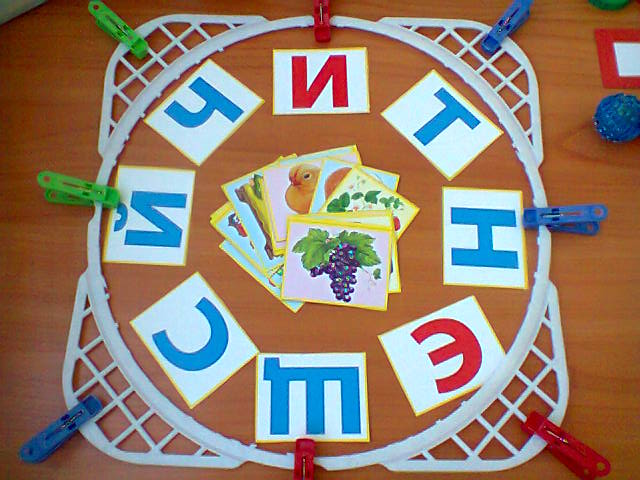 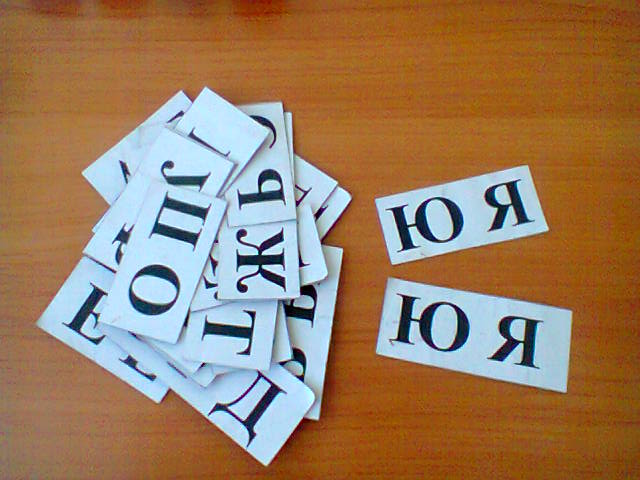 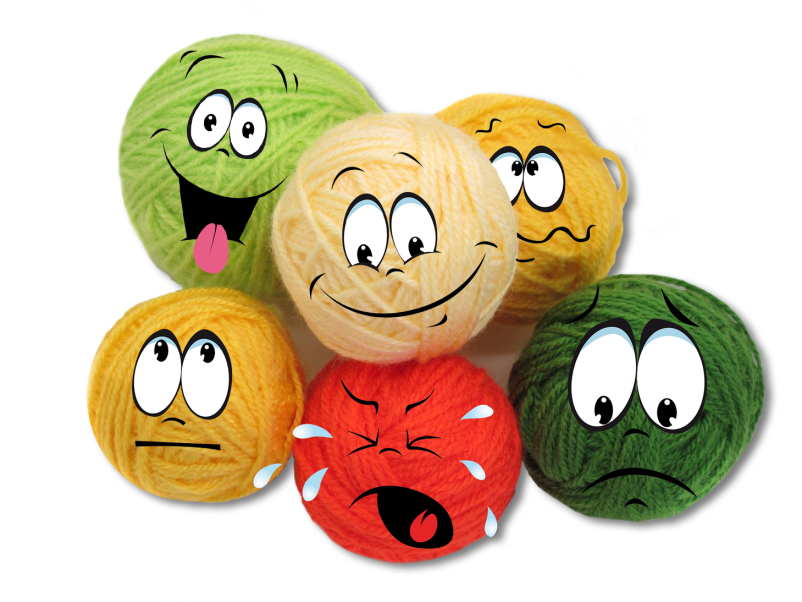 Перспективы на 2016-2017 гг
Обновление форм и содержания работы с детьми.
Развитие профессионального уровня и творческого характера деятельности.
Проведение консультаций для педагогов всех возрастных групп.
Продолжить участие в работе родительского
 клуба ДОУ.